Simulation: Modèle de collaboration interdisciplinaire
Luc Grenier, coordonnateur du Centre virtuel d’immersion clinique du Cégep de Shawinigan
Colloque Éducation/Formation en santé et services sociaux 2019
Plan de présentation
Centre virtuel d’immersion clinique
Simulation en triade
Simulation majeure
Automne 2017
Grave accident de la route
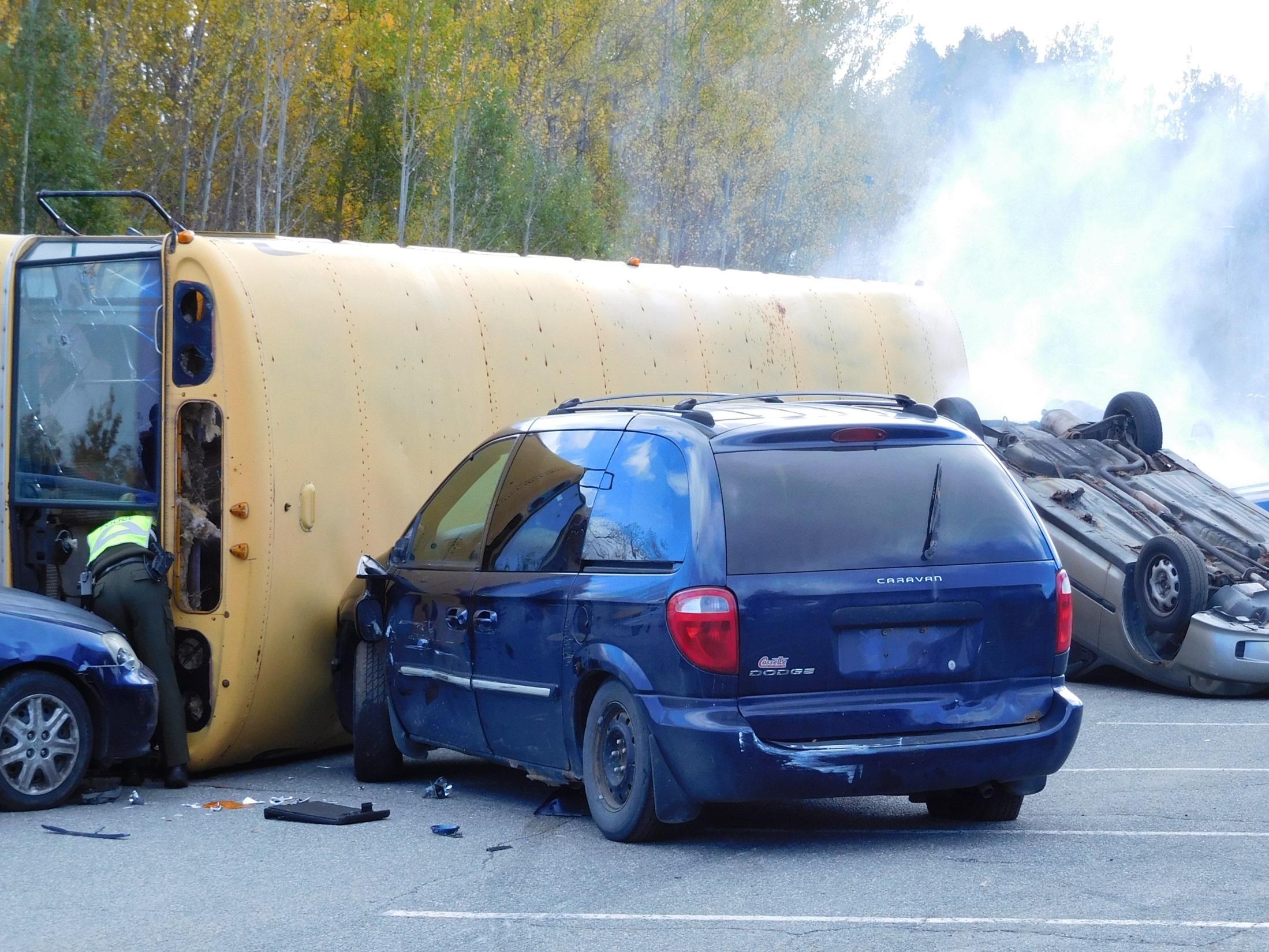 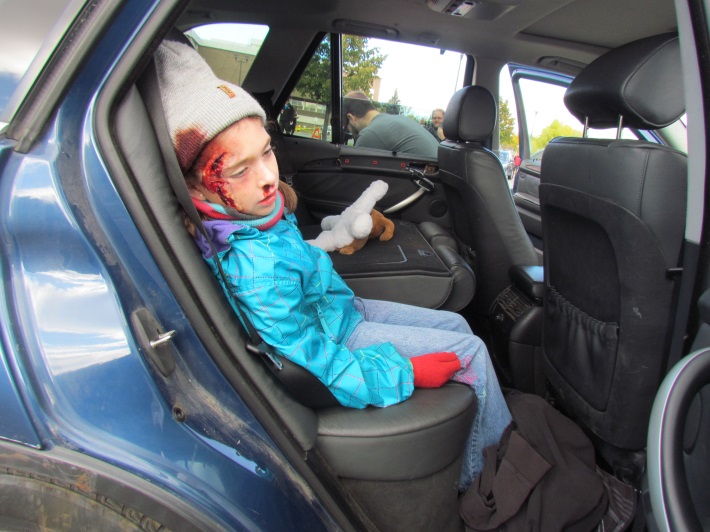 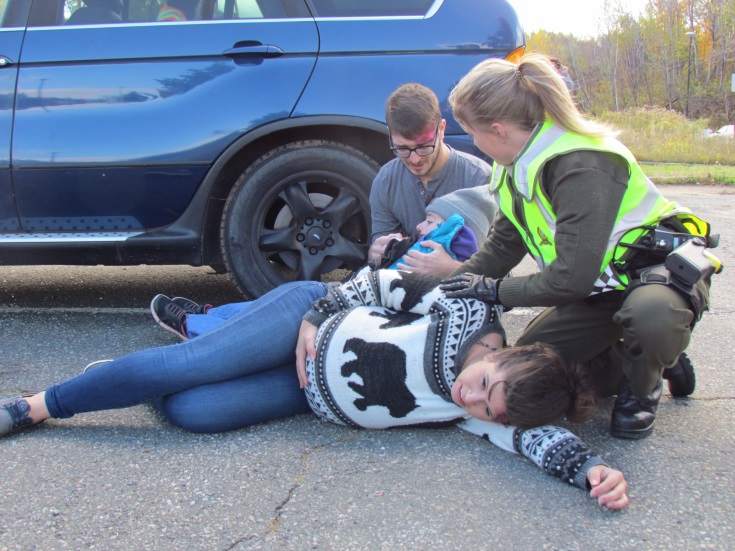 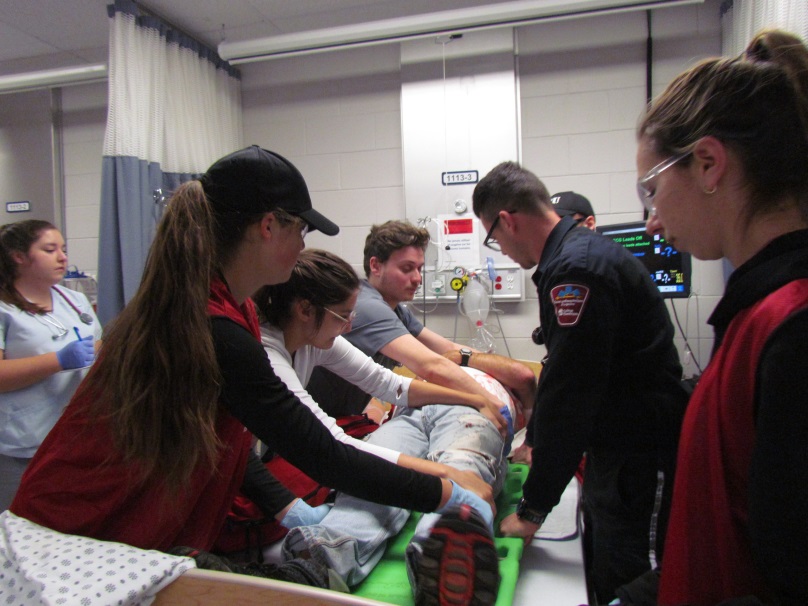 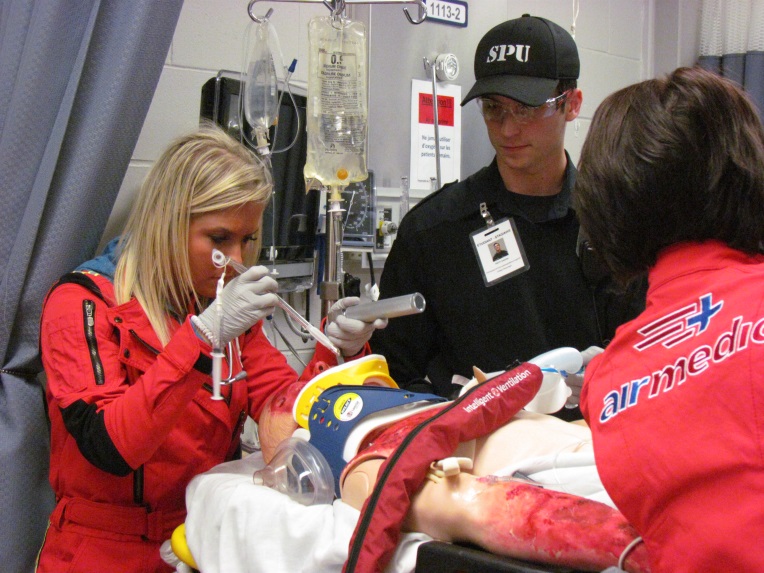 Mai 2019
Explosion et incendie 

Maison des jeunes de la ville de Shawinigan
Simulation 2019
Historique
Apprentissage vs la responsabilité dans le réel. 
Collaboration entre les programmes de la santé du Cégep de Shawinigan
Collaboration intradisciplinaire
Collaboration intra et interdisciplinaire
Apprentissage vs la responsabilité dans le réel
Centre virtuel d’immersion clinique
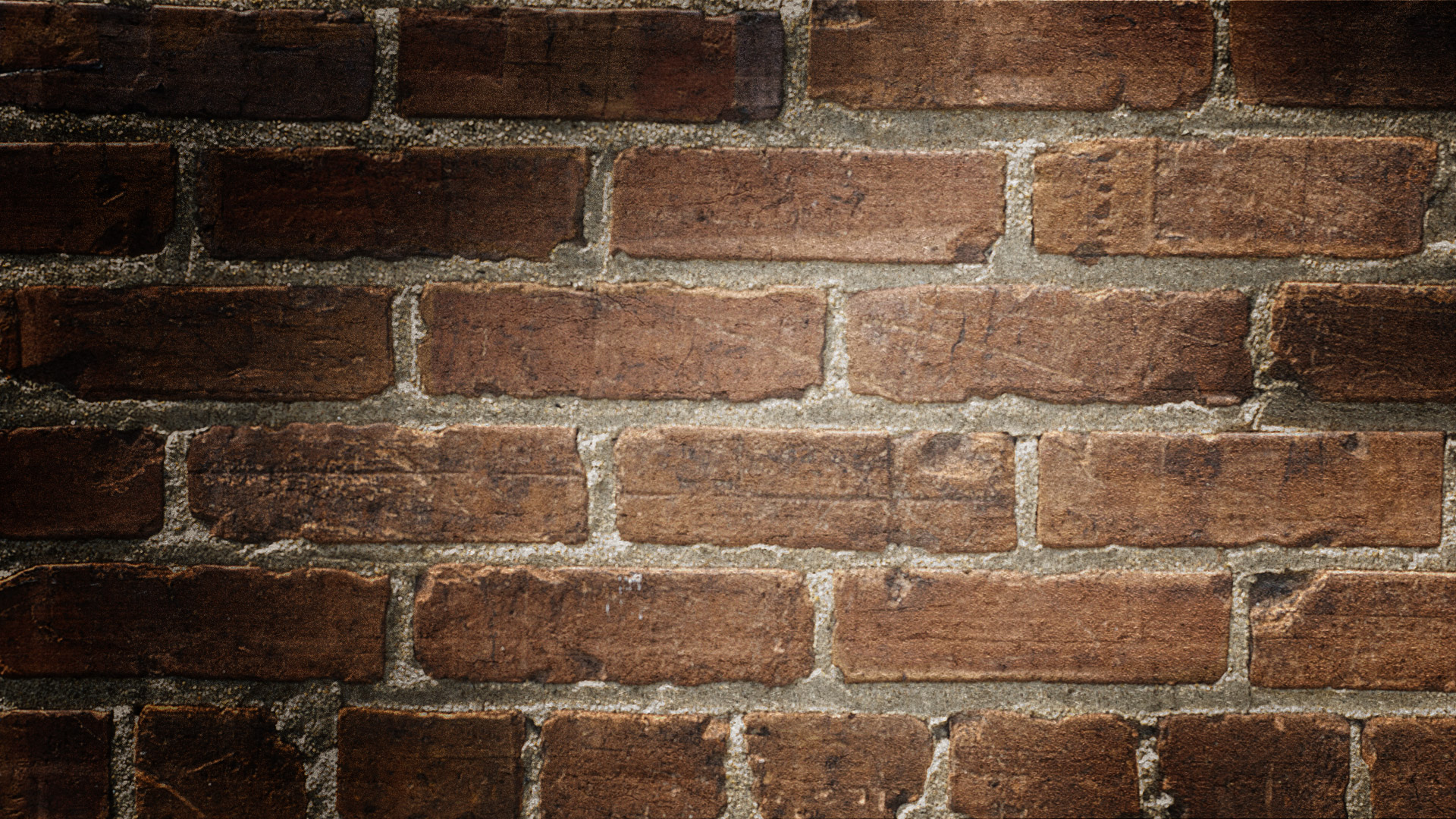 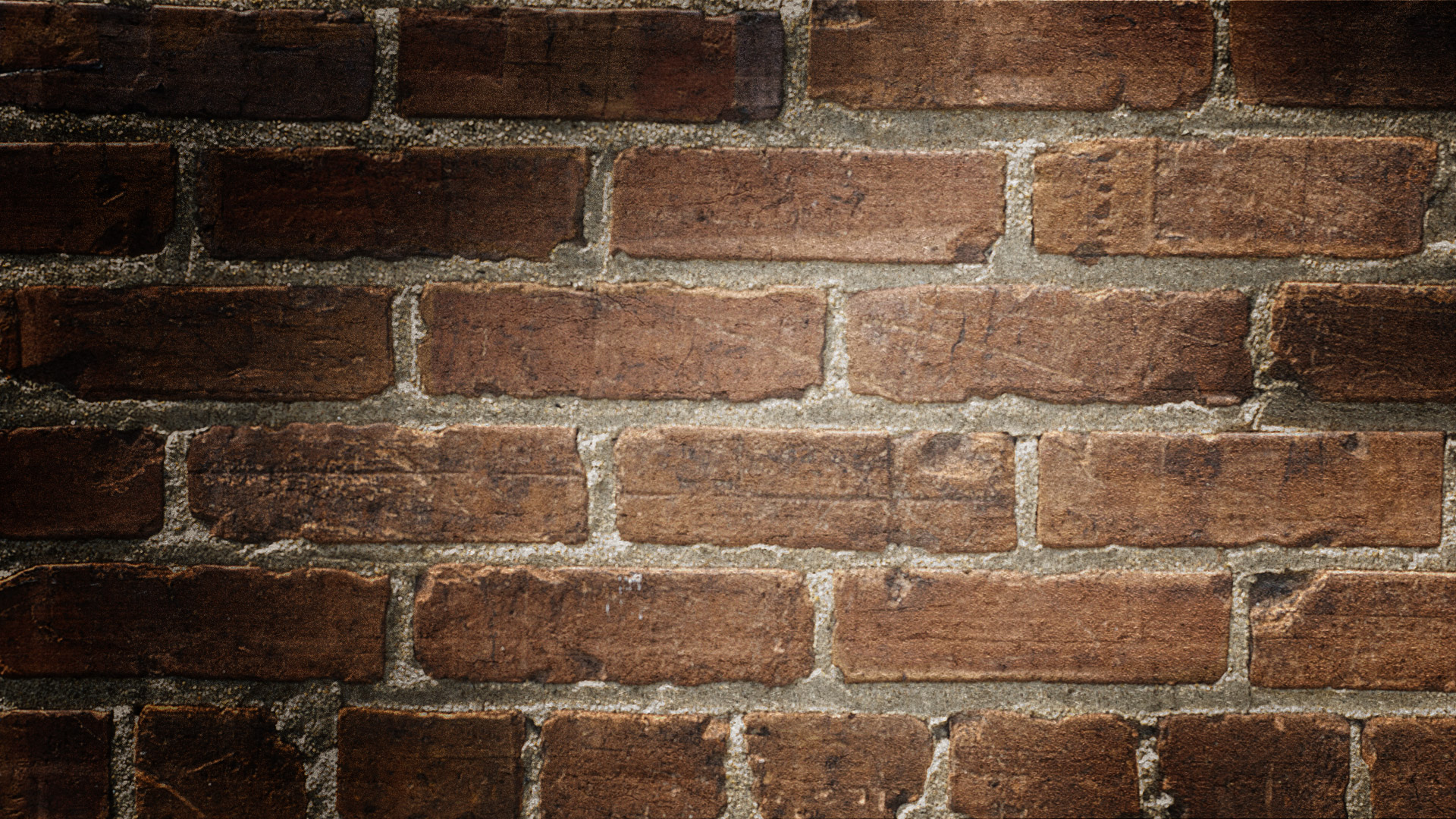 Simulation intra disciplinaire
Pour répondre à des besoins imminants
Fondement du projet
Responsabilité de la qualité de l’enseignement
Évolution du rôle et responsabilité de l’infirmière et infirmière auxiliaire
Répondre aux besoins du marché du travail
Commentaires des étudiants maintenant sur le marché du travail
Examen de l’OIIQ et OIIAQ
Instaurer le projet triade de soins au CIUSSSMCQ
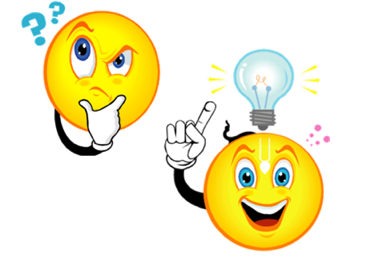 Quizz               Atelierssimulationdébreffage
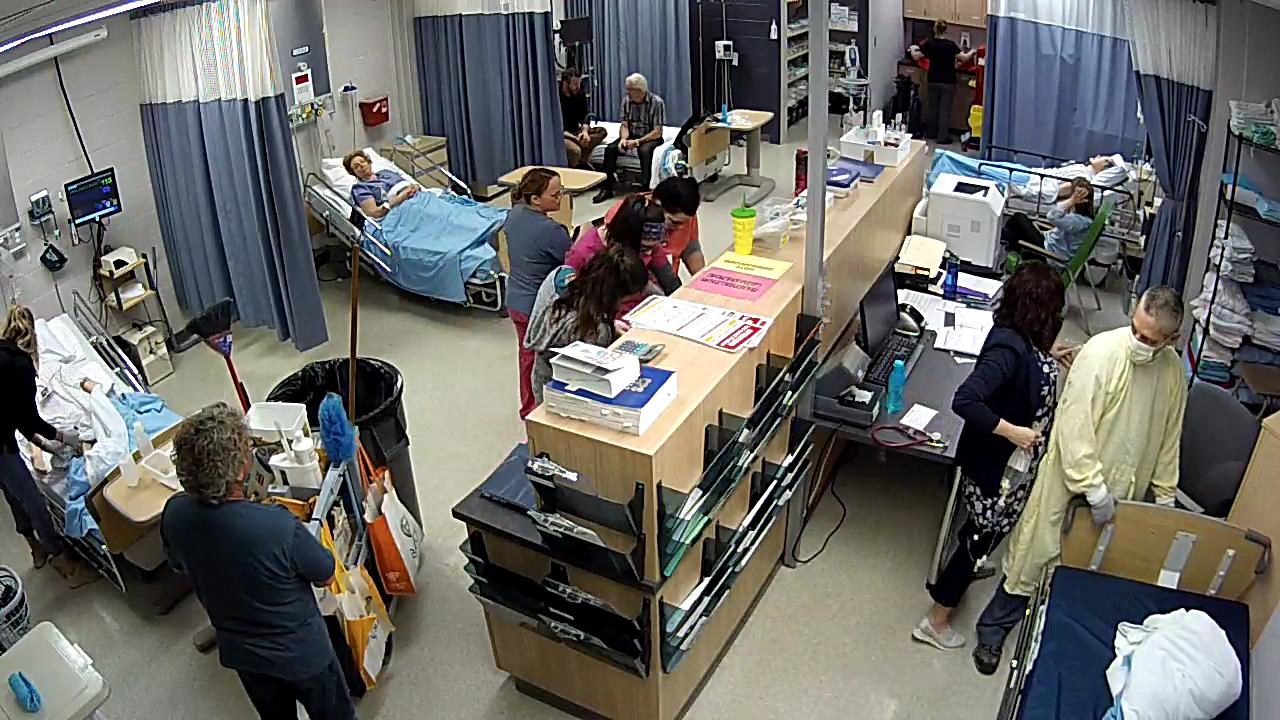 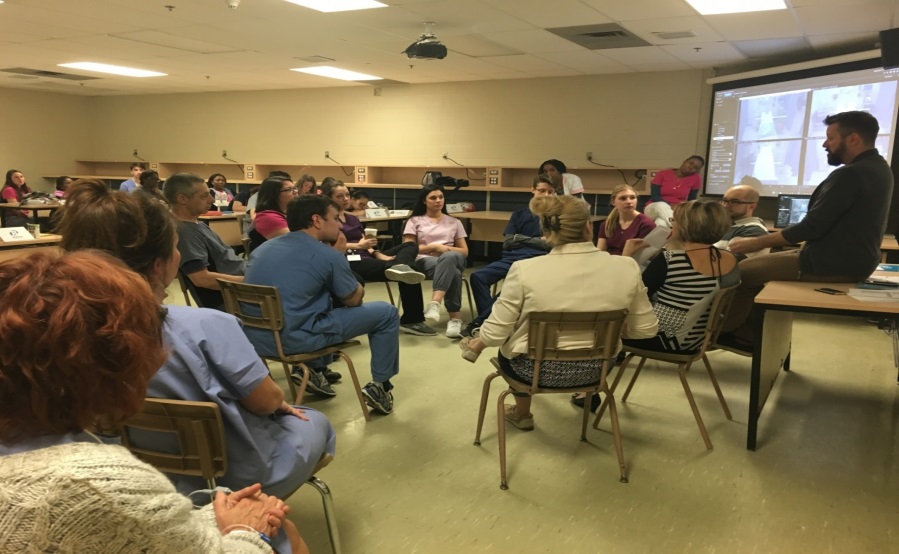 Chef d’unité
ASI
Infirmière
Infirmière
Médecin
Infirmière auxiliaire
Infirmière auxiliaire
PAB
PAB
Famille
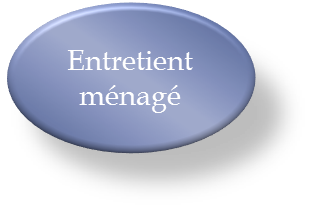 SimulationCas cliniques
1113-1 : Multipathologie et FA
1113-2 : Hémithiroidectomie (retour post-op) 
1113-3 : Prothèse genoux (départ) admission OAP
1113-4 : Phase terminale avec famille 
1113-5 : 
Emphysème avec résultat SARM 
Désinfection
Infarctus (admission)
1113-C: Chambre isolation (transfère)
Constats de la responsabilité infirmière et infirmière auxiliaire
Développe le leadership
Augmente les connaissance du rôle de chacun pour mieux déléguer
Moyen de transférer les connaissances
Meilleure prise de décision
Meilleure priorité de soins
Meilleure autonomie professionnelle
Développe une meilleure estime professionnelle
Meilleure collaboration intradisciplinaire
Apprend à respecter en comprenant mieux les limites du rôles et des activités réserver
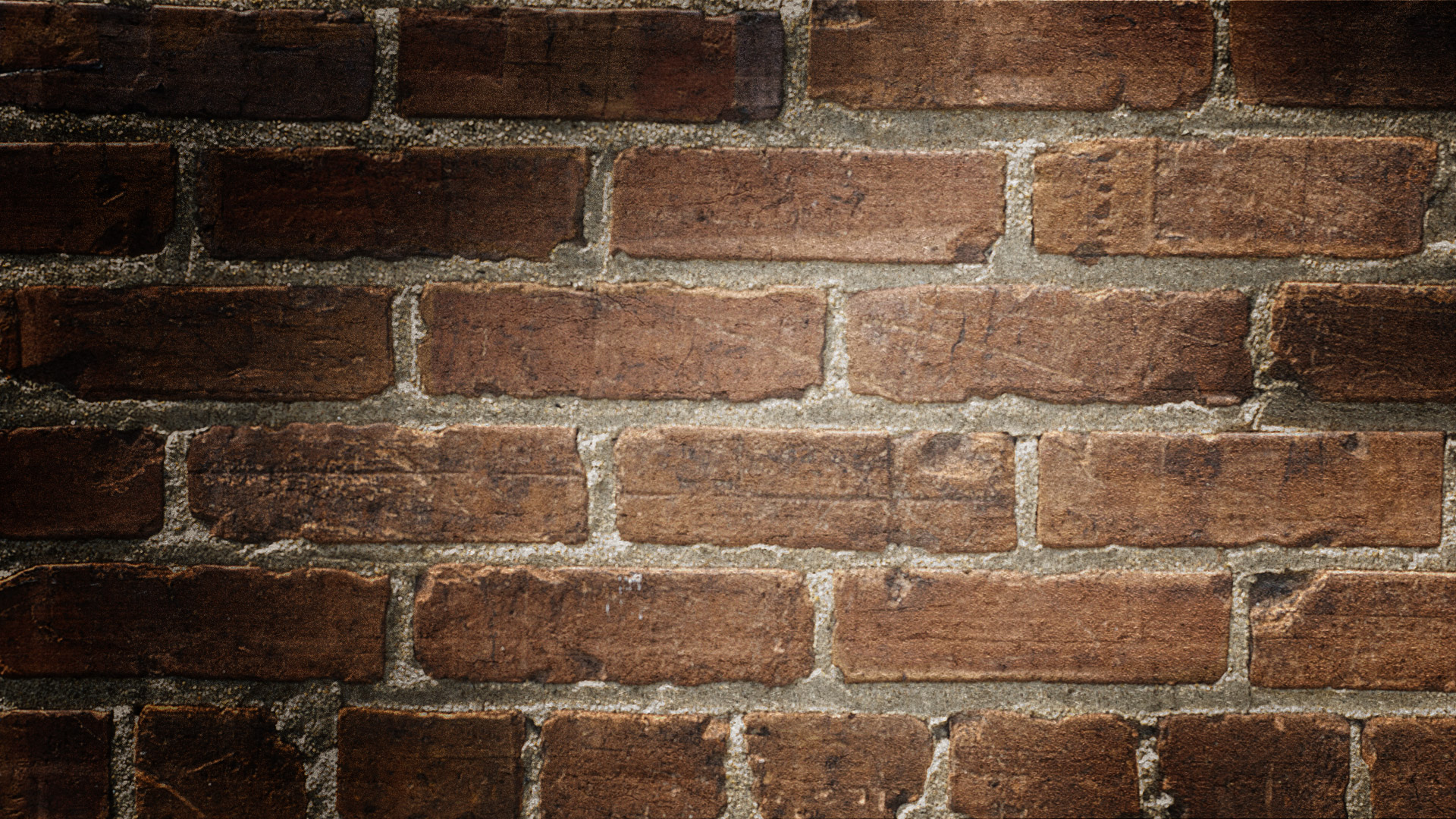 Simulation majeure mai 2019
Programmes impliqués
Soins infirmiers (52)
Soins préhospitaliers d’urgence (21)
Technique d’analyse biomédicale (10)
Art, lettre et communication, volet journalistique (10)
Agents administratifs (1)
Partenaires impliqués (étudiants)
Médecins (2)
Inhalothérapeutes (12)
Infirmières auxiliaires (10)
PAB (6)
Maquilleurs de scène (44)
170 étudiants
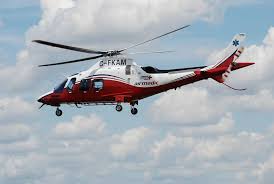 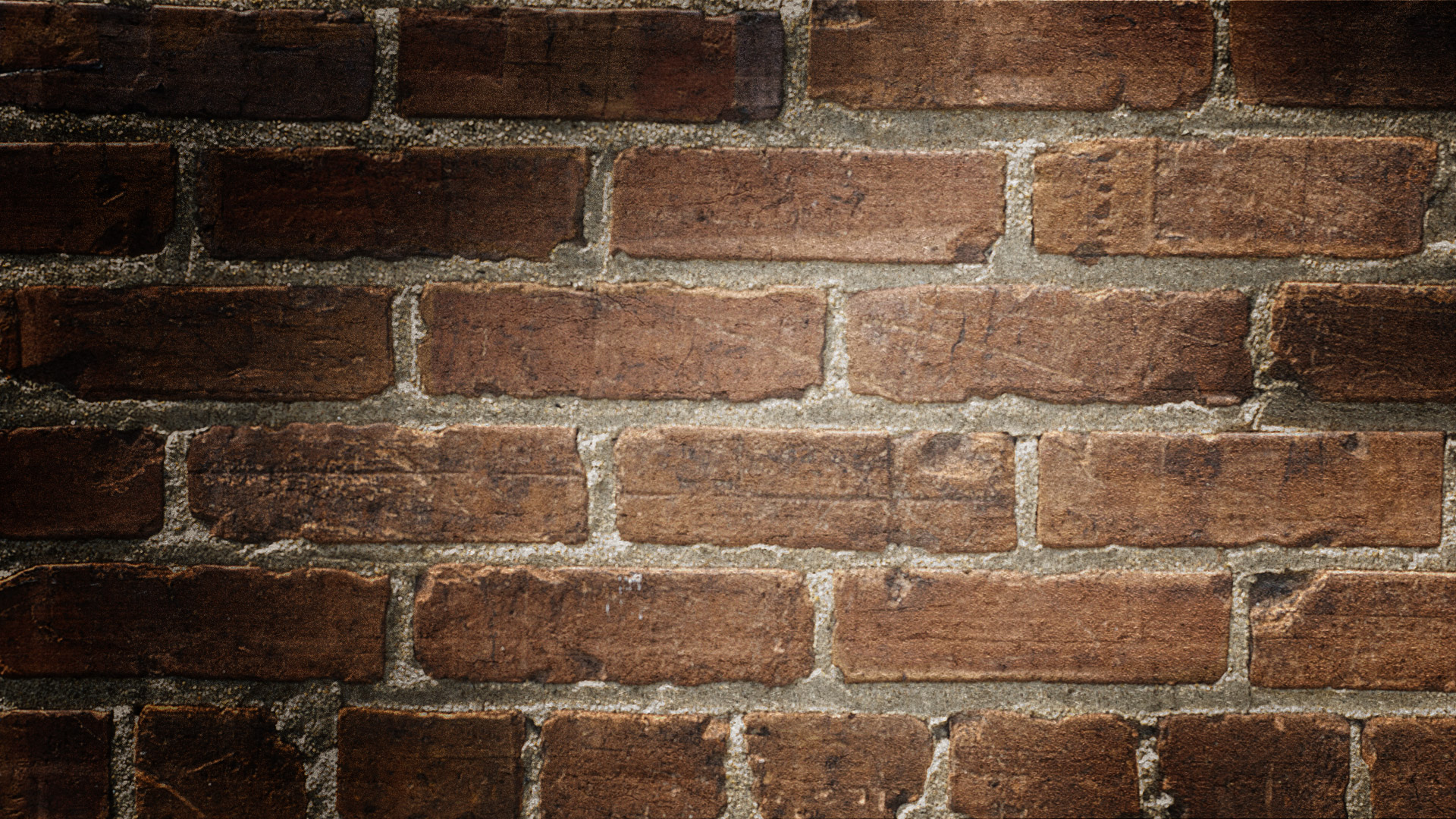 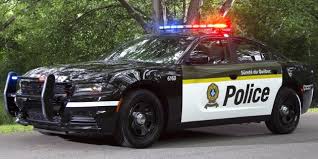 Ainsi que…
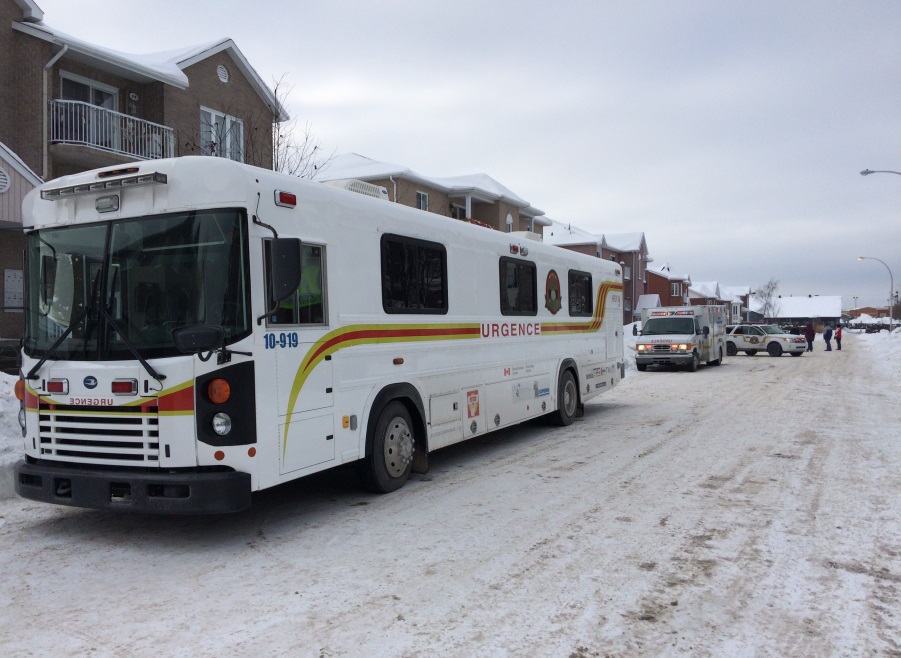 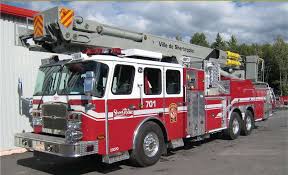 Policiers (4)
Pompiers (8)
Siucq (8)
Équipe  AirMédic (6)
Importance  pédagogique de la simulation majeureDémystification des rôles et communication
Art, lettre et communication
Médecin
inhalo
Infirmière auxiliaire
Infirmière
TAB
SPU
Airmédic
Pompiers
PAB
SIUCQ
Sûreté
Agent administratif
Importance du réalisme et de la grandeur pour les étudiants
Plus la simulation semble réelle, plus le cerveau enregistre l’information 
L’envergure de la simulation imprègne chacun des étudiants au niveau du sérieux de la demande dans la prise de décision
L’intensité des actes des intervenants dans la simulation majeure apporte un effet focus sur la responsabilité professionnelle qu’ils ont
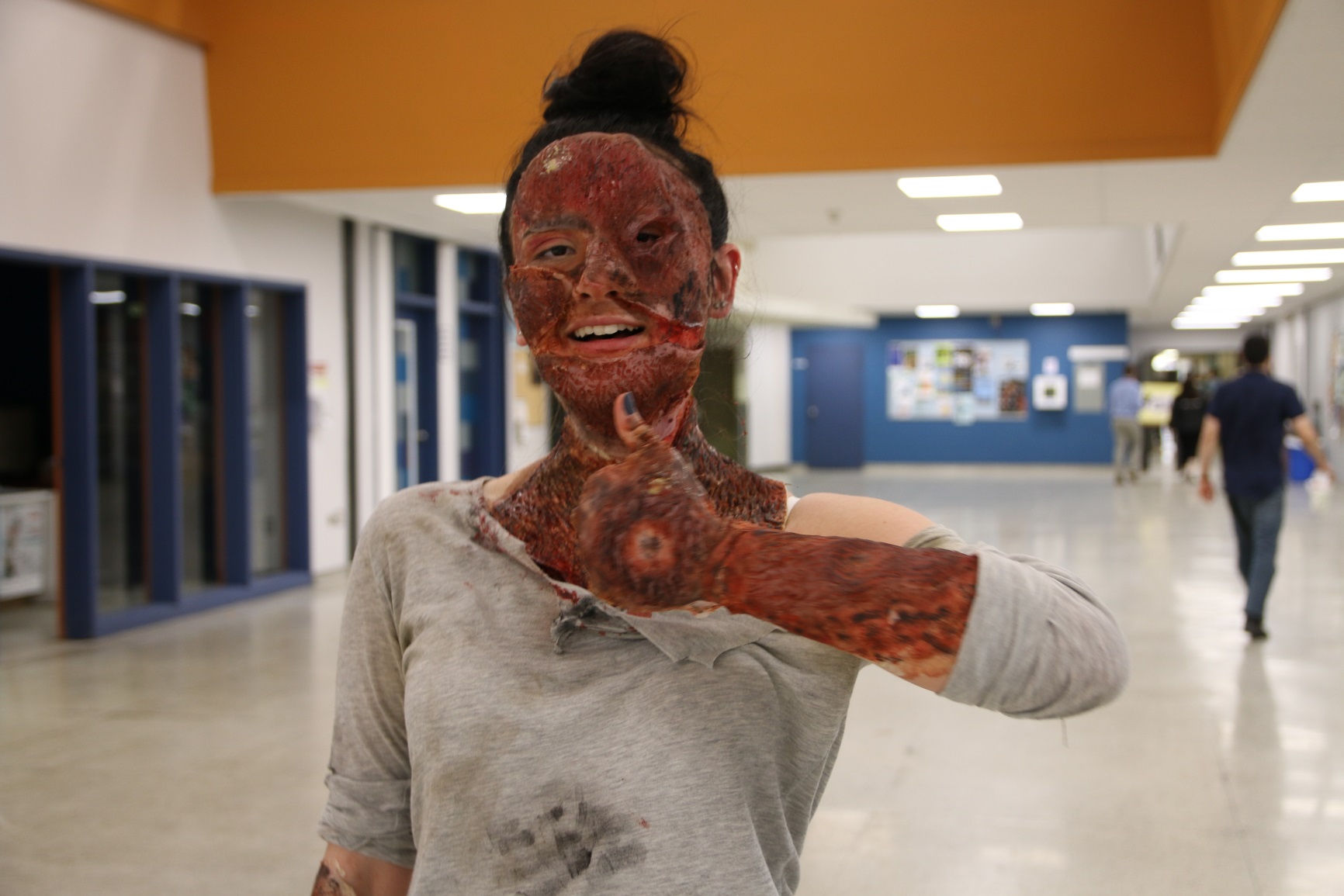 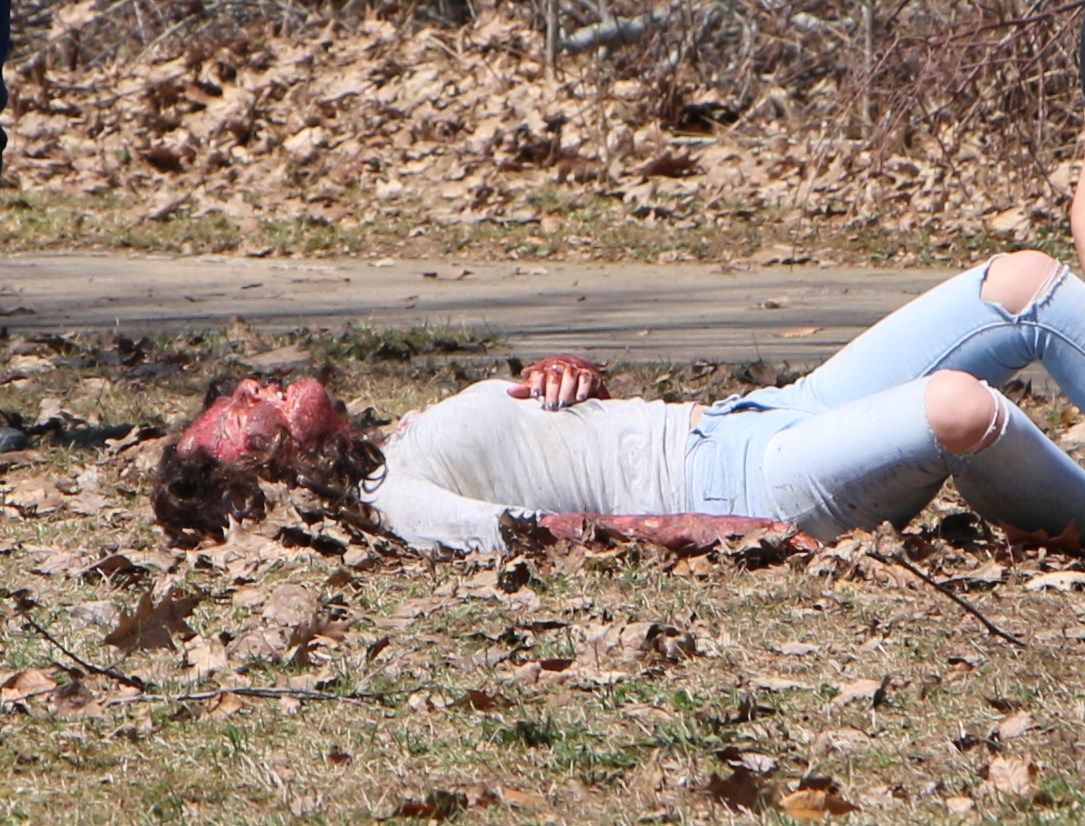 Cours maquillage de scène
4e secondaire 
École secondaire Séminaire Ste-Marie
42 scénarios créés
28 victimes 
7 patients au triage avant explosion
7 membres de la famille
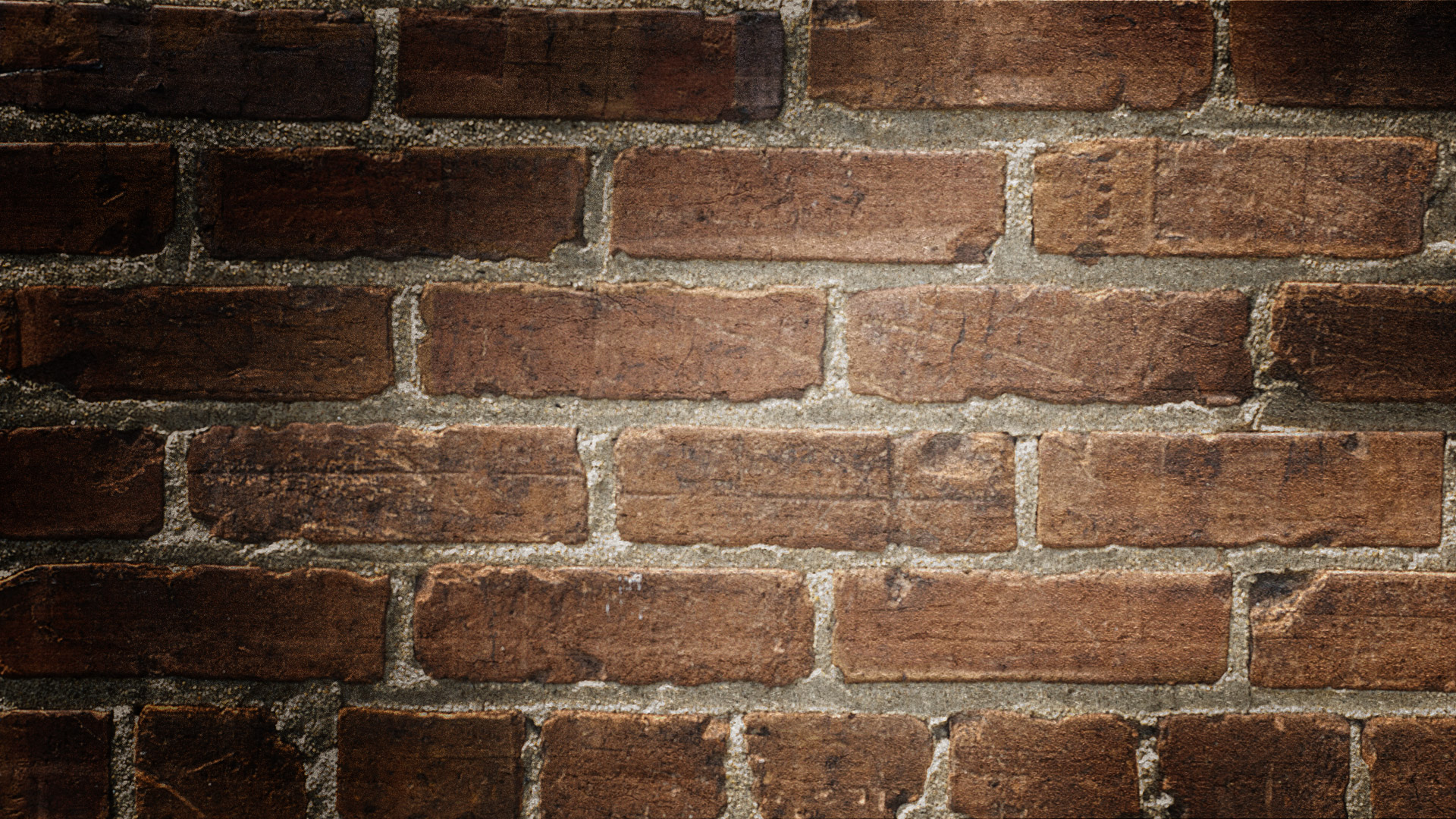 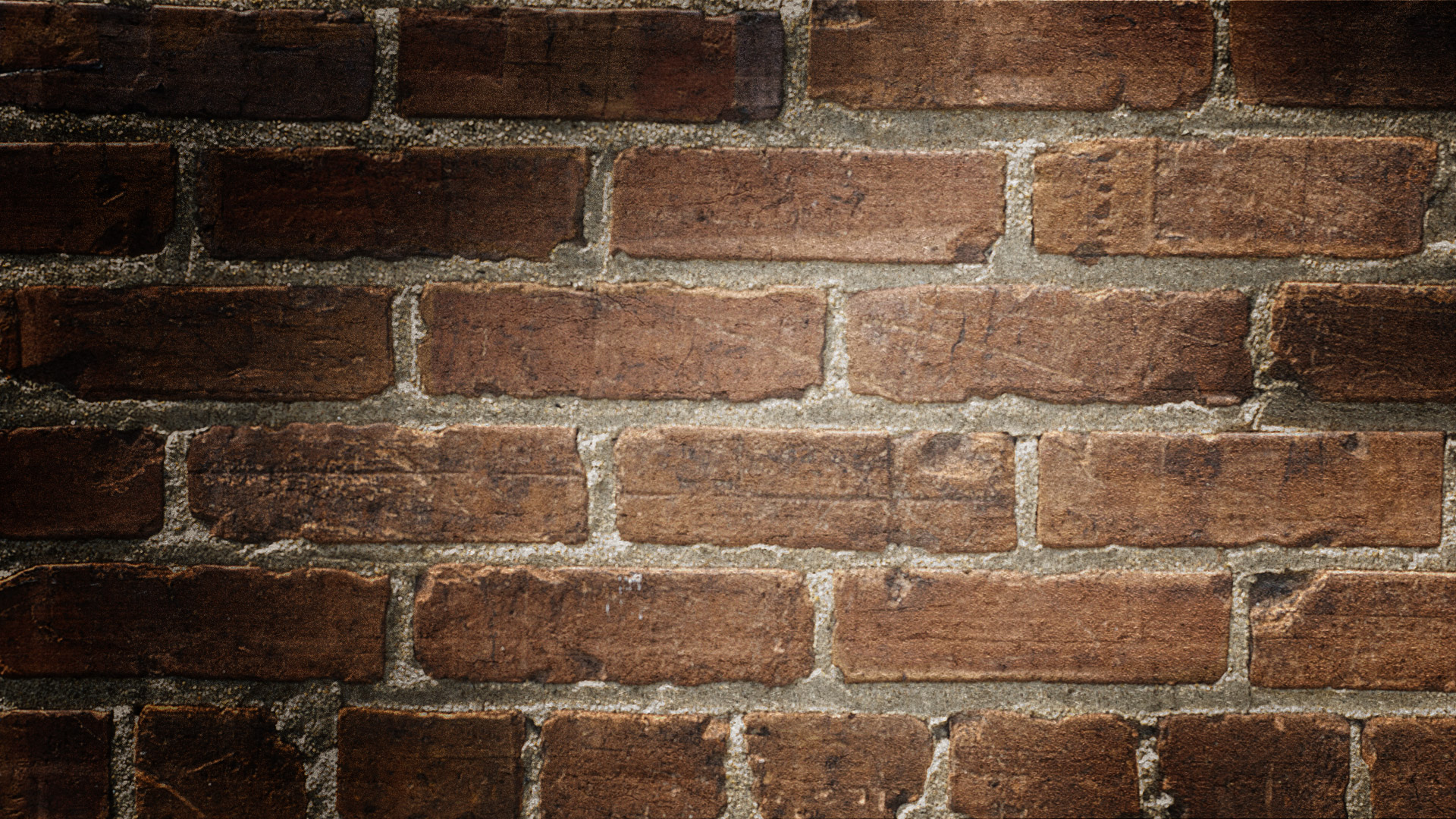 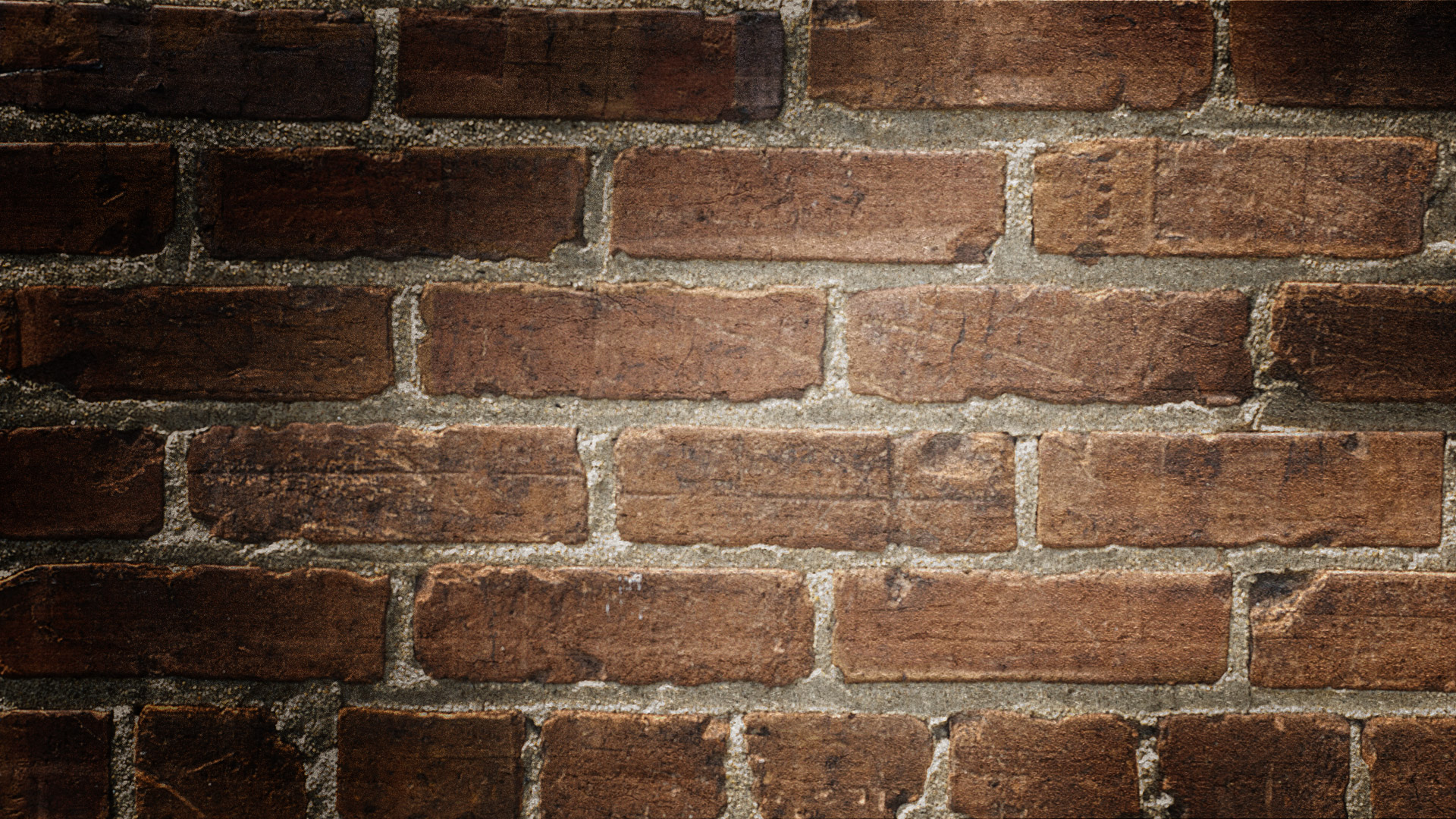 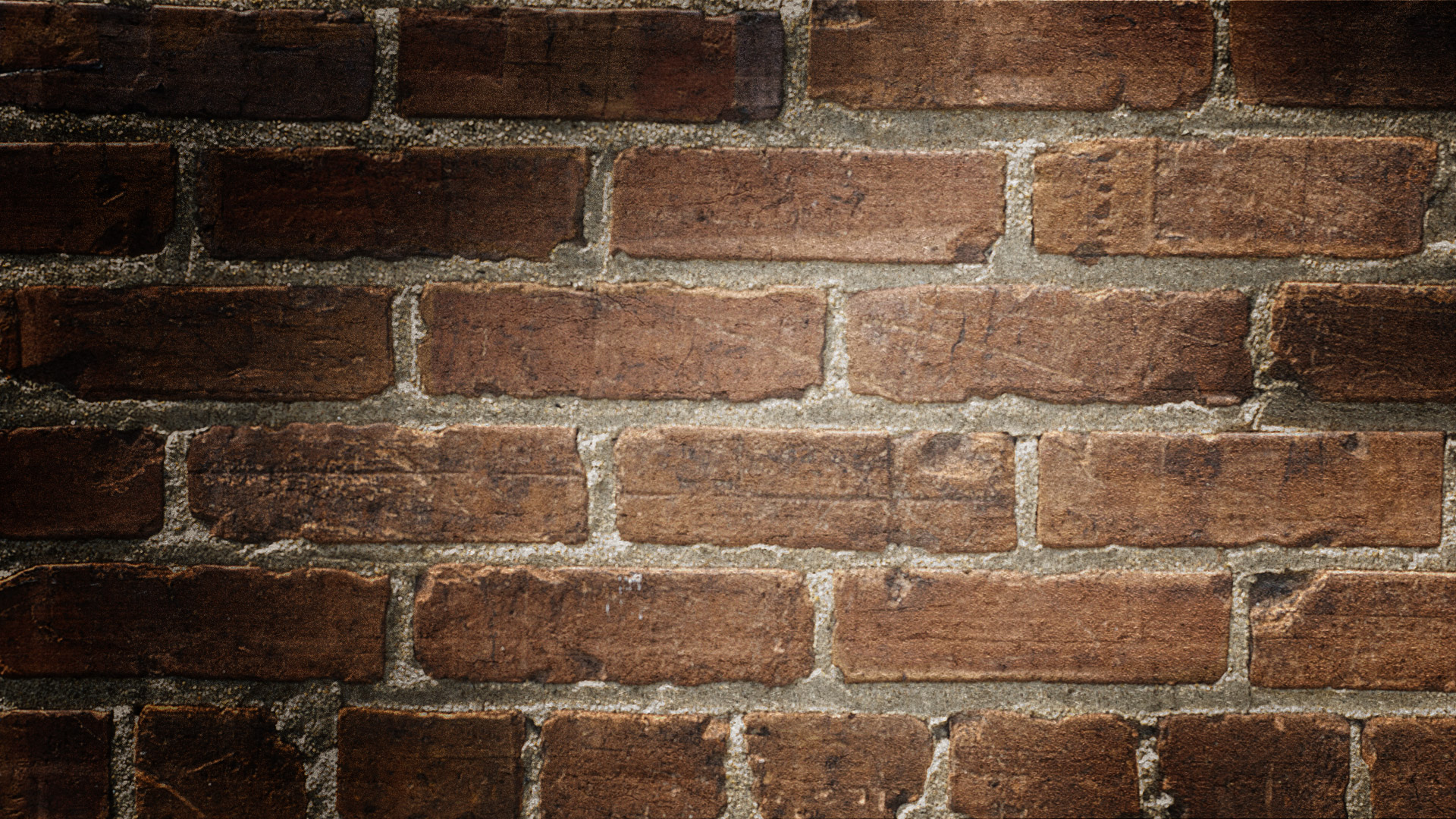 Hôpital virtuel
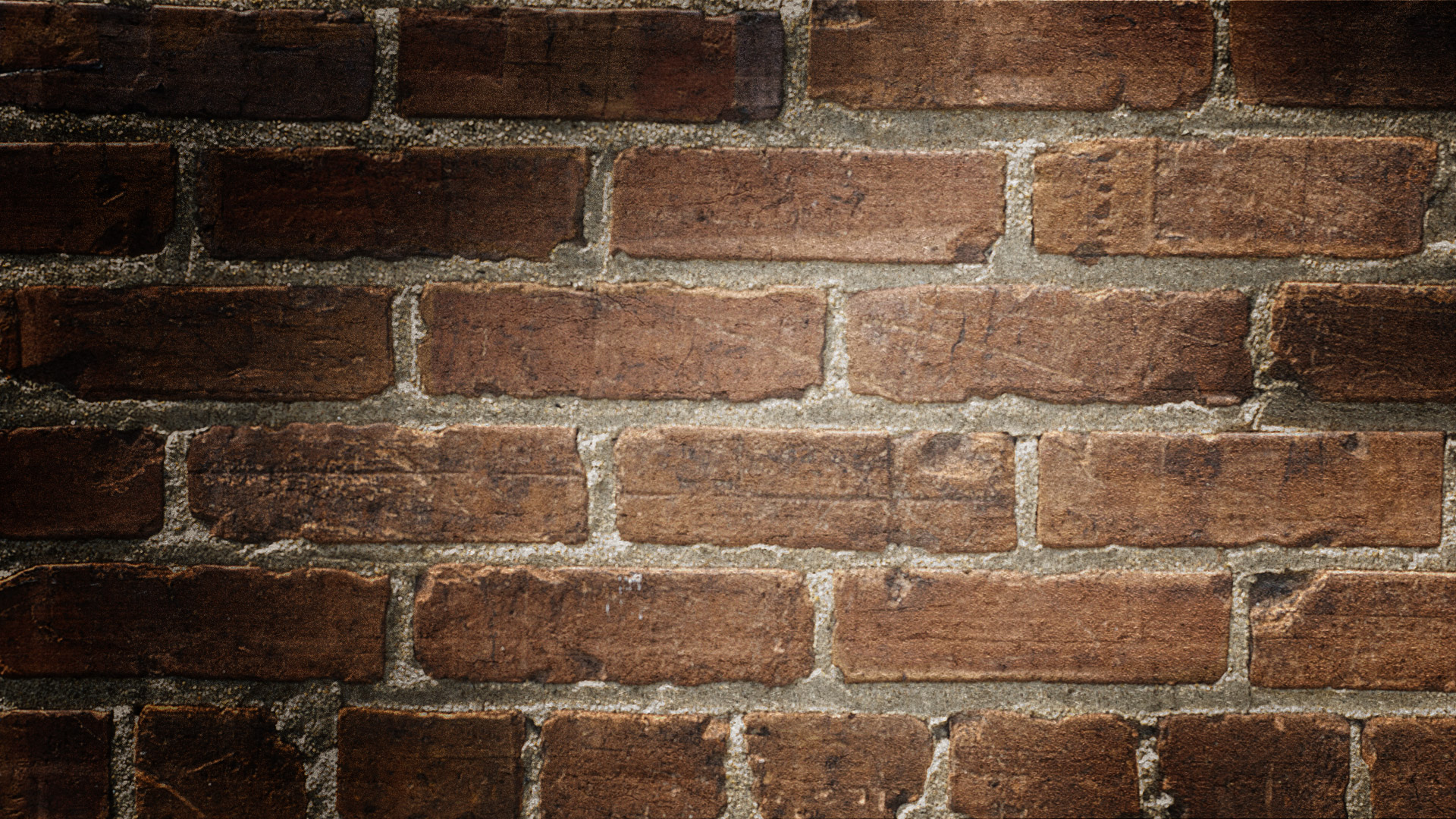 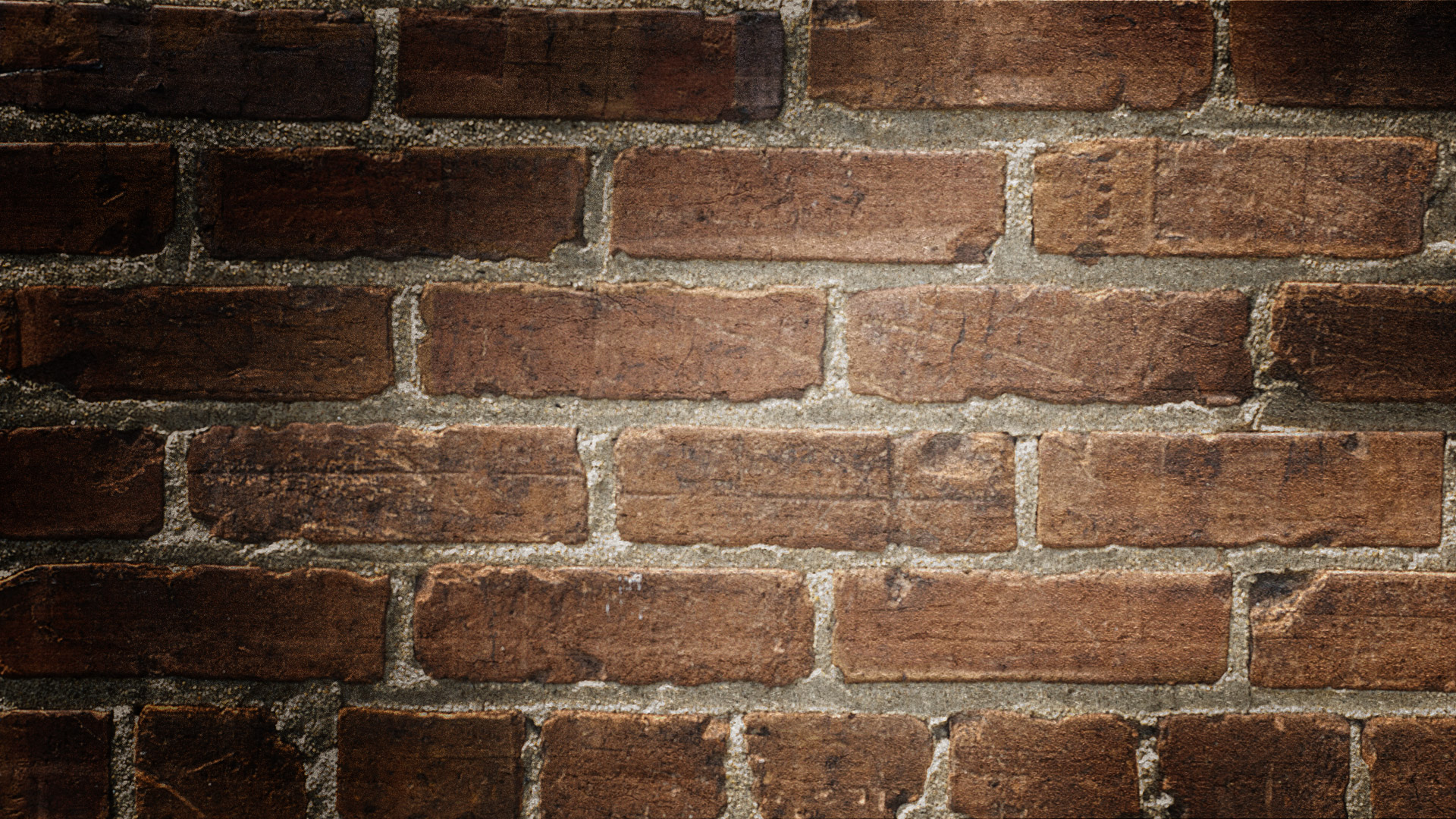 CVIC, département de soins infirmiers et de SPU transformé en salles d’urgence
5 lits en réanimation
4 civières poste 1
6 lits poste 2
6 lits poste 3
1 salle d’isolation
1 salle d’évaluation
1 salle triage
1 salle d’attente
1 salle liste de rappel
Réanimation
2 médecins (dont un couvre le poste 1)
1 infirmières chef
1 ASI
5 infirmières
4 inhalos
1 infirmière auxiliaire
2 PAB
2 TAB
Technicienne en radiologie (actrice)
Entretient ménager (acteur)
Poste 1-2-3
2 médecins (dont 1 de la réanimation)
8 infirmières
6 inhalos
5 infirmières auxiliaires
6 TAB
3 PAB
ETC.
Déroulement
Débreffage
Grand groupe
Intervenants externes
Salle de réanimation et poste #1
Poste #2 , 3 et salle d’évaluation et d’attente
Sécurité
La ville de Shawinigan
9-1-1
Demeures environnantes
École primaire
Atterrissage de l’hélicoptère
Communiqué à la population de la ville de Shawinigan et de la population collégiale
La réussite
Coordonnateur un peu fou!
enseignants passionnés
Collaborateurs autant passionnés
Mais surtout avoir le sentiment que nous avons tout donné pour la réussite de nos étudiants
Merci beaucoup à vous tous
Luc Grenier, coor CVIC 
Courriel: lgrenier@cshawi.ca